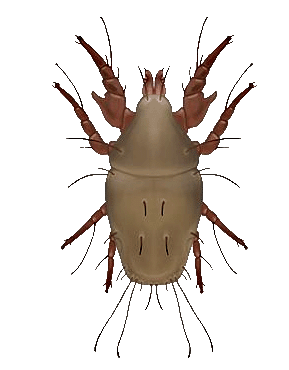 30  ИНТЕРЕСНЫХ  ФАКТОВ  О  КЛЕЩАХ
В настоящее время описано свыше 48 тысяч видов клещей. Большинство видов клещей — свободноживущие сапрофаги или хищники.
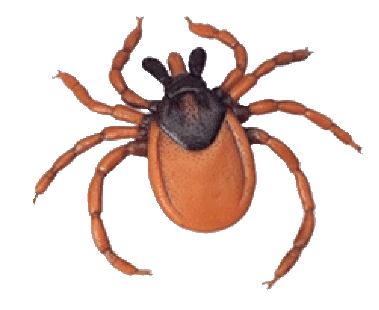 www.zooclub.ru
[Speaker Notes: http://zooclub.ru/fakty/o_kleschah.shtml]
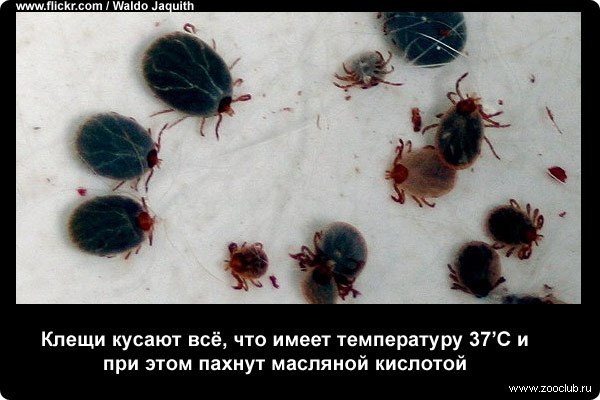 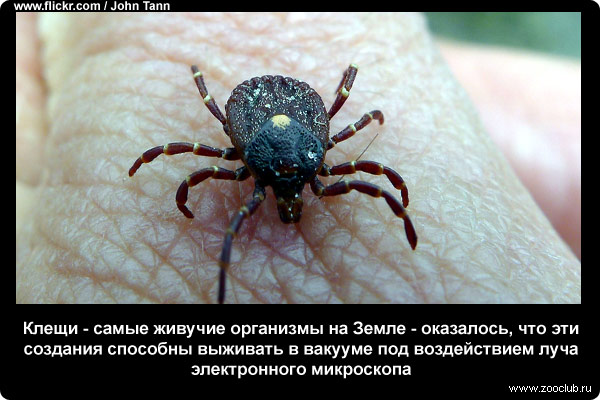 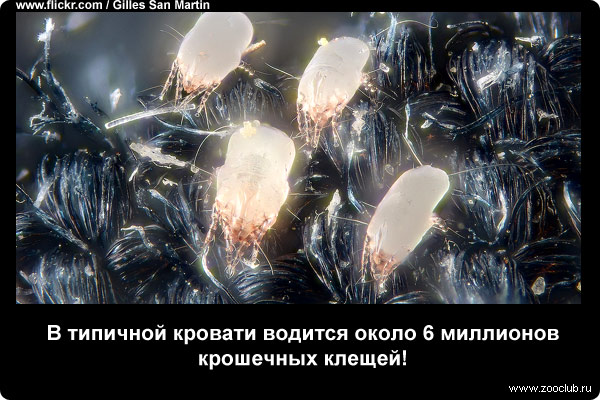 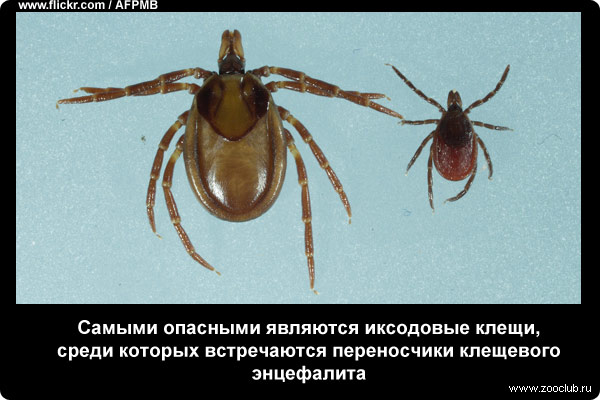 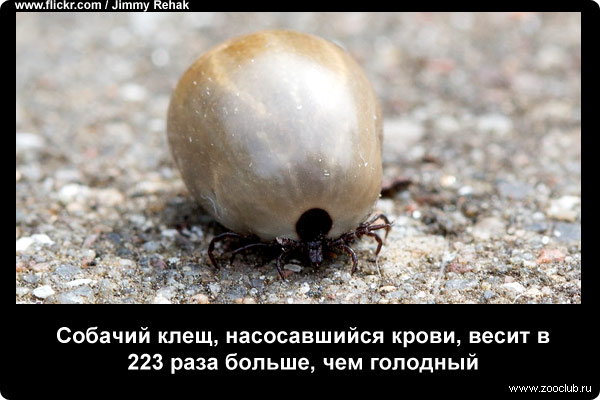 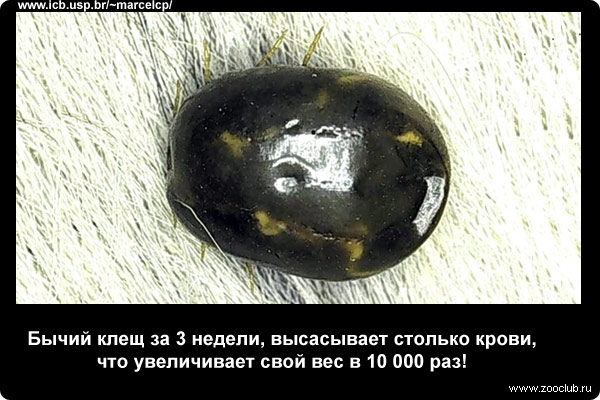 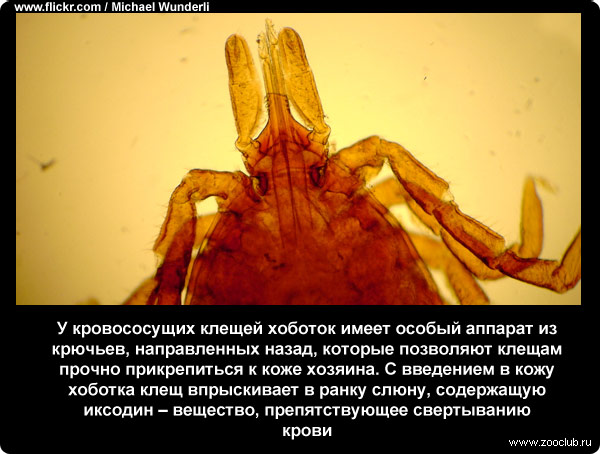 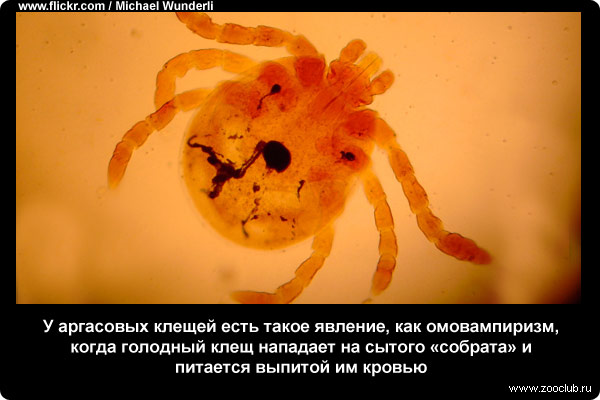 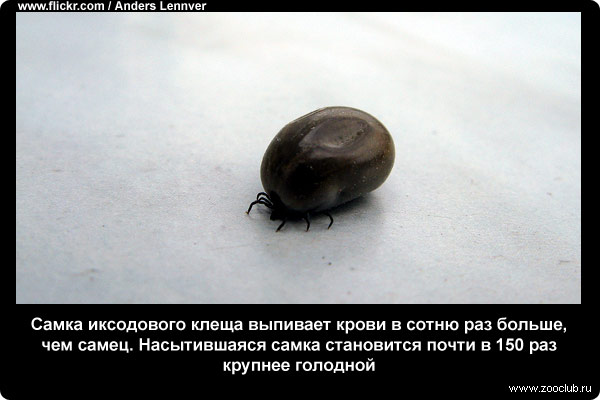 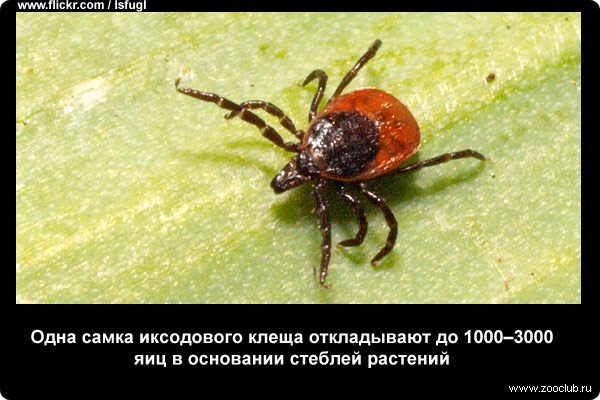 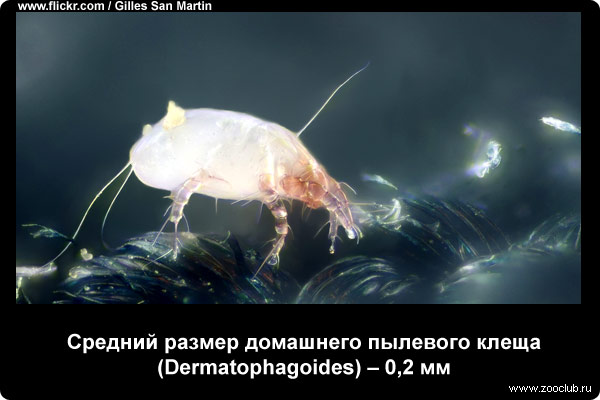 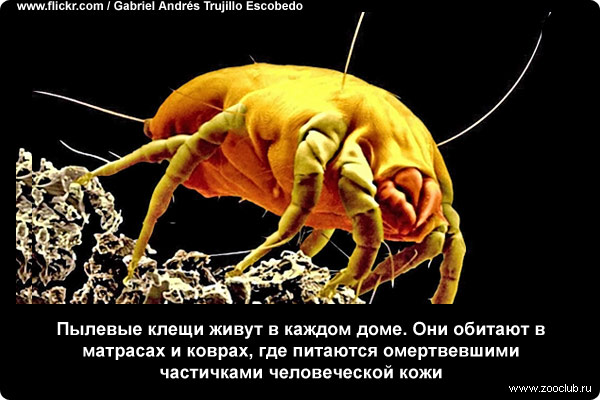 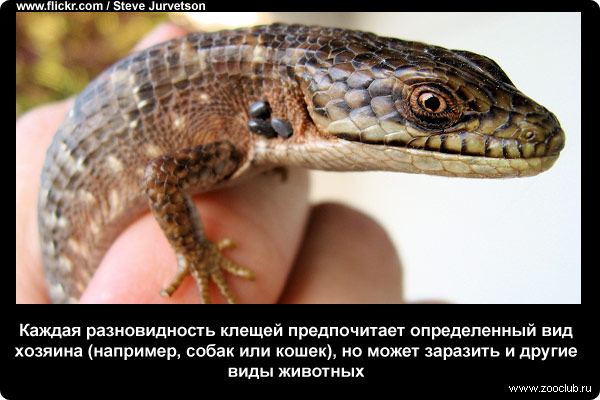 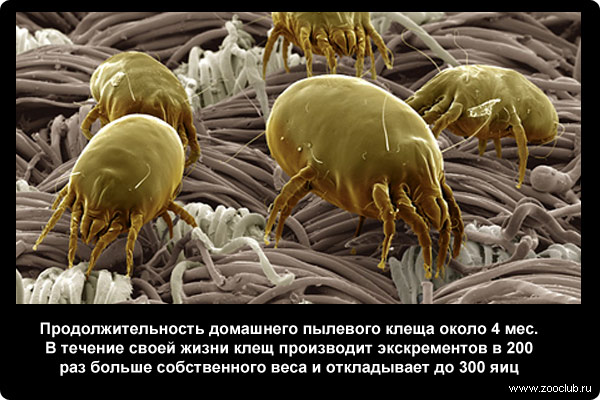 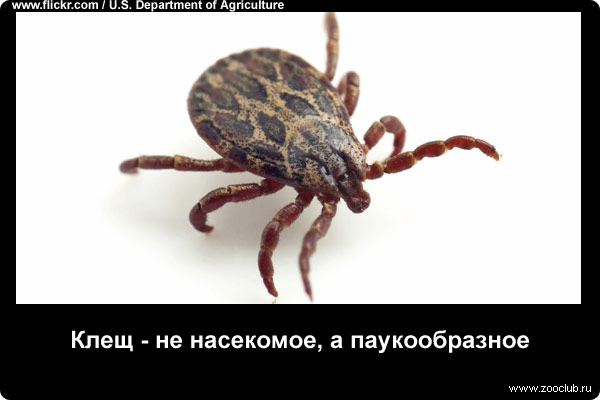 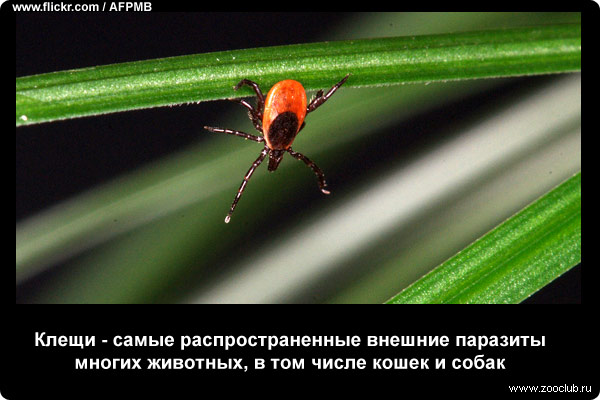 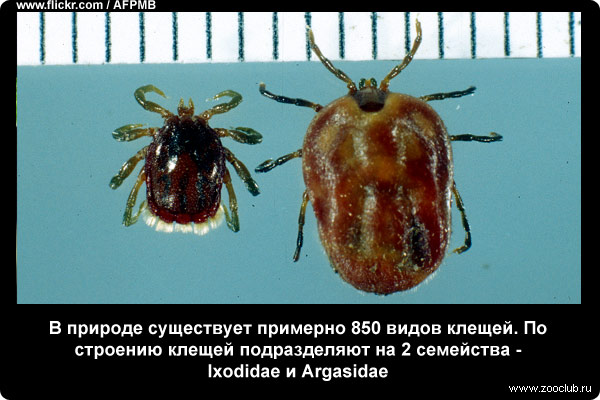 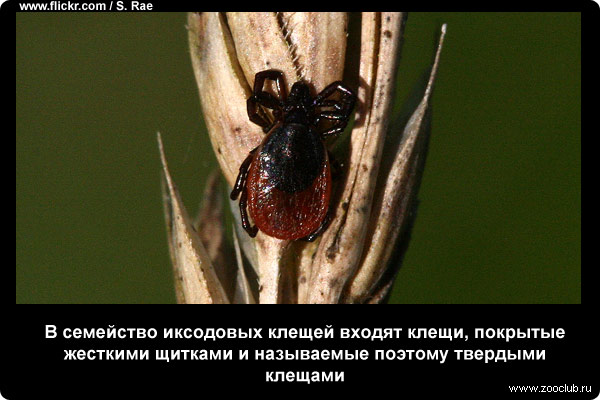 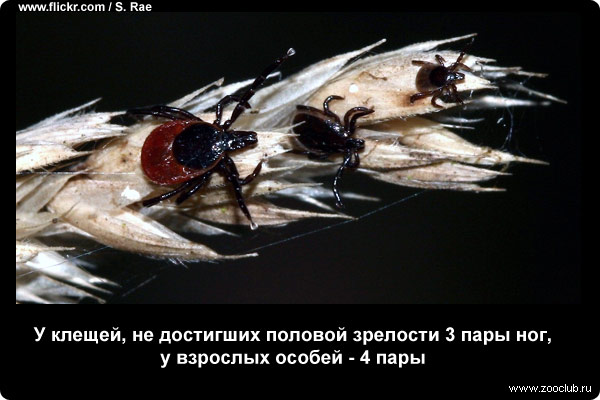 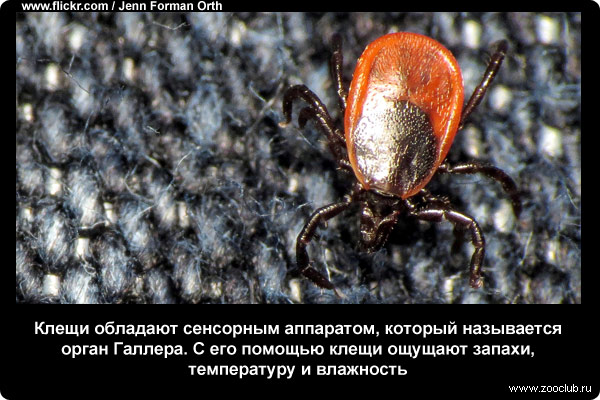 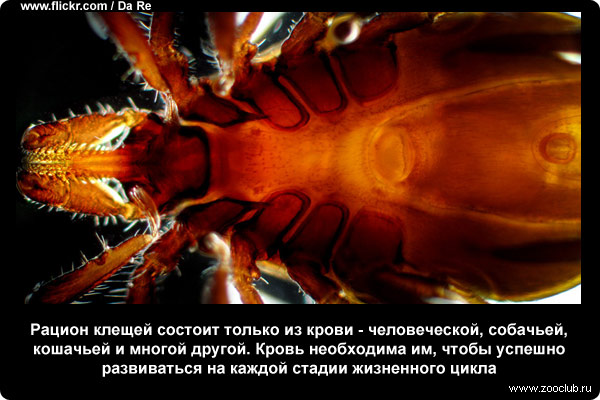 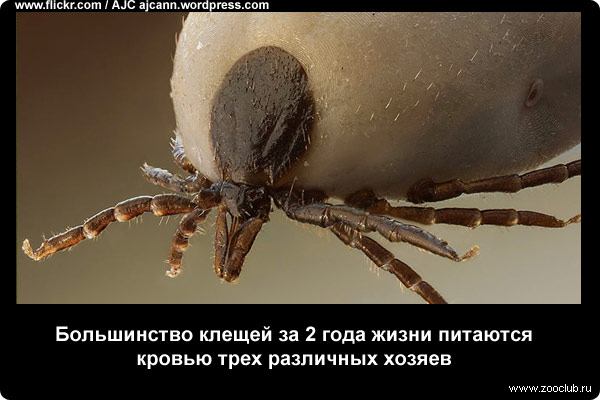 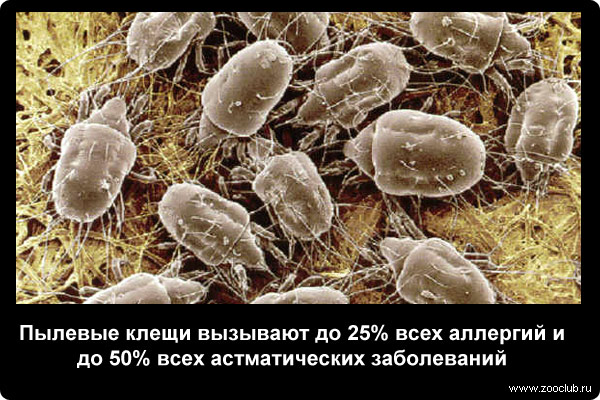 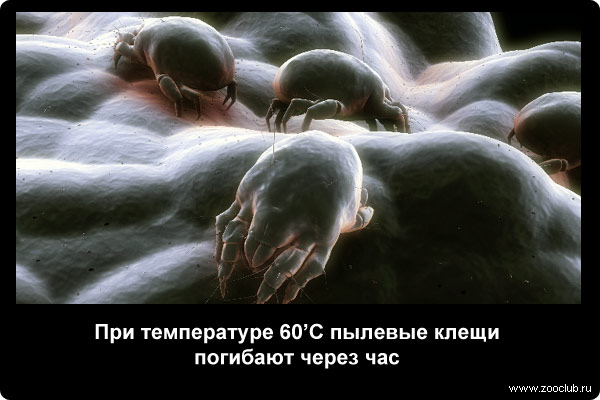 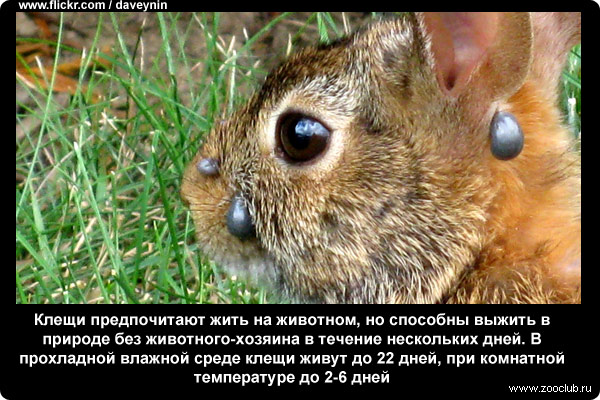 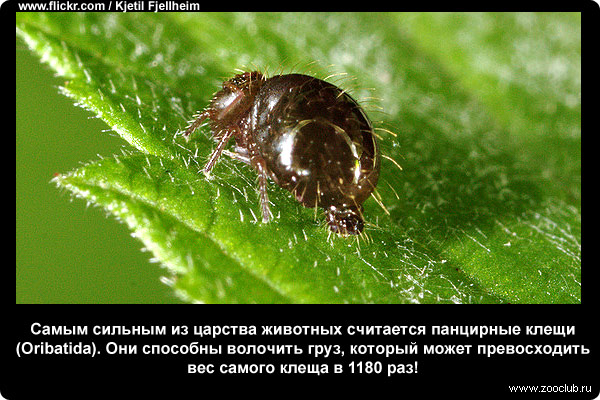 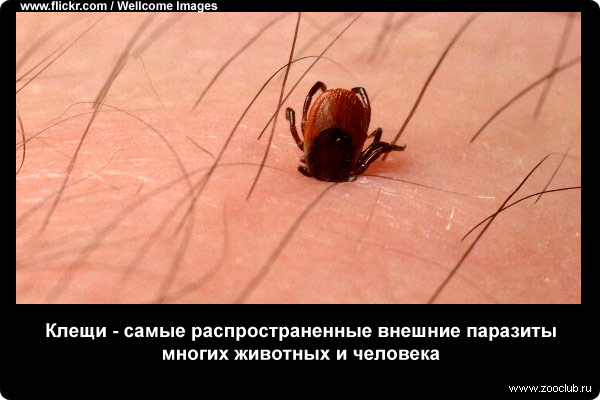 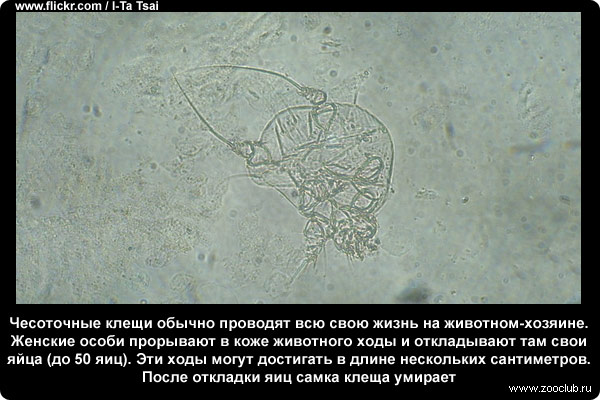 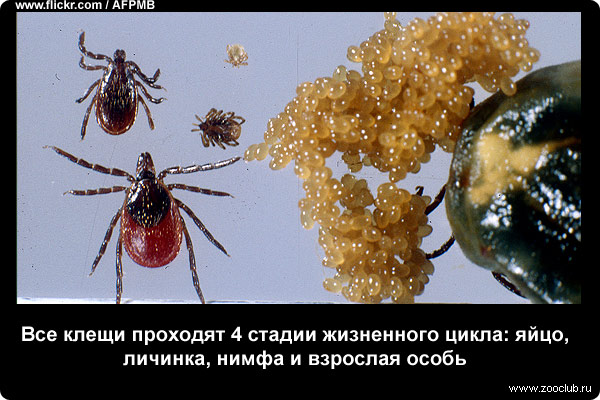 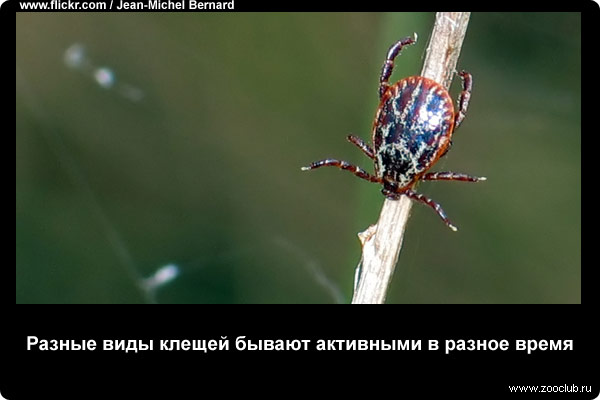